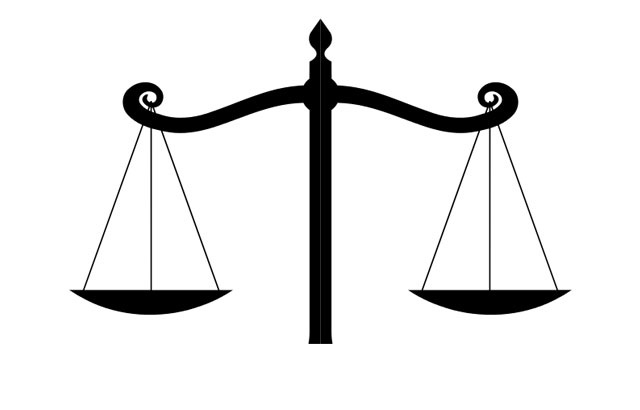 ADALET PSİKOLOJİSİ
2024- 2025 YILI GÜZ DÖNEMİ 
11. Ders
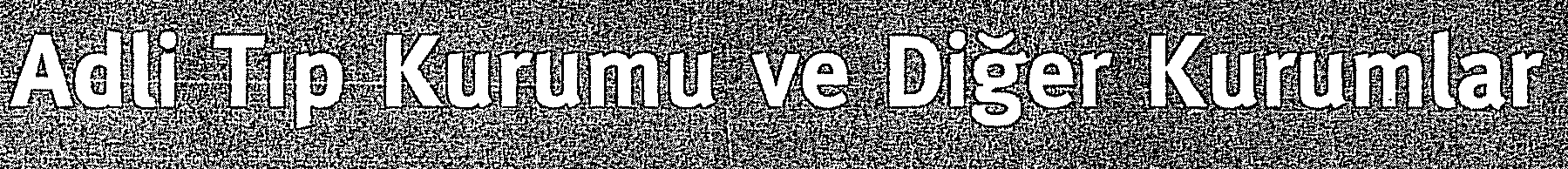 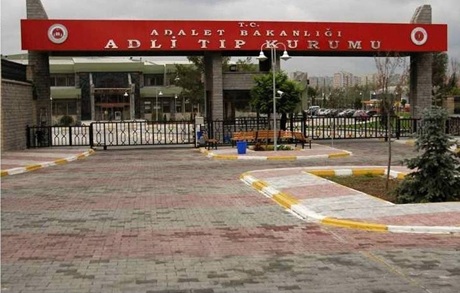 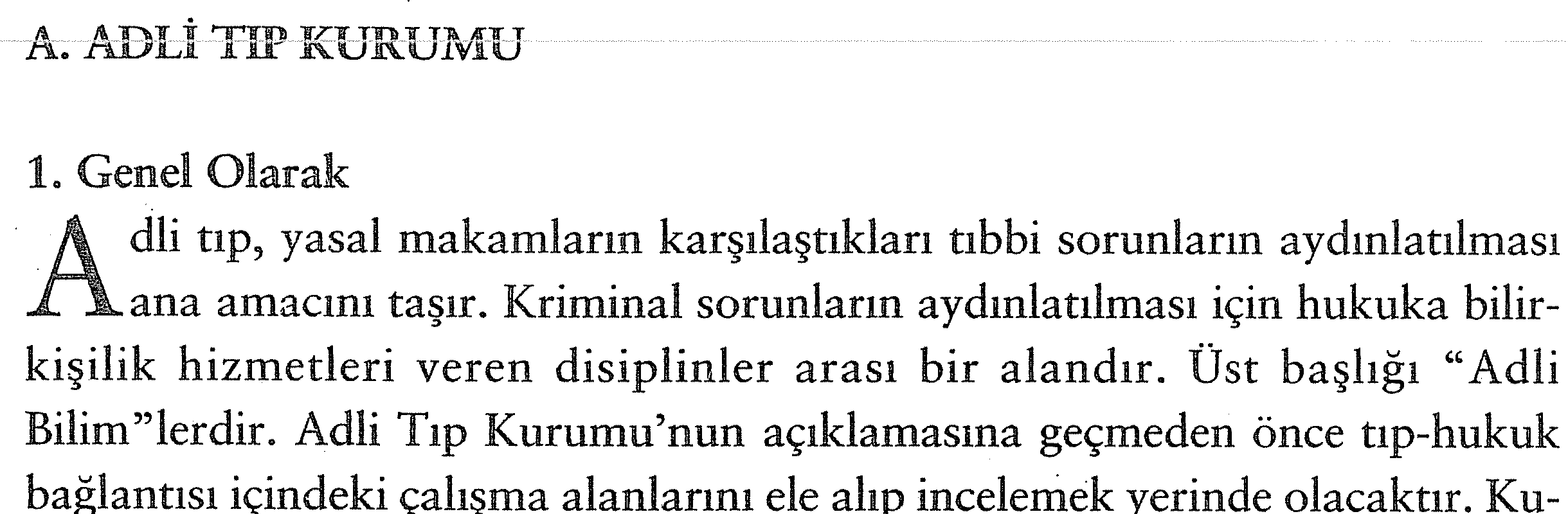 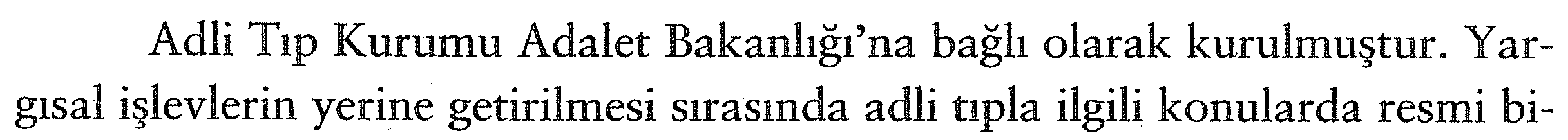 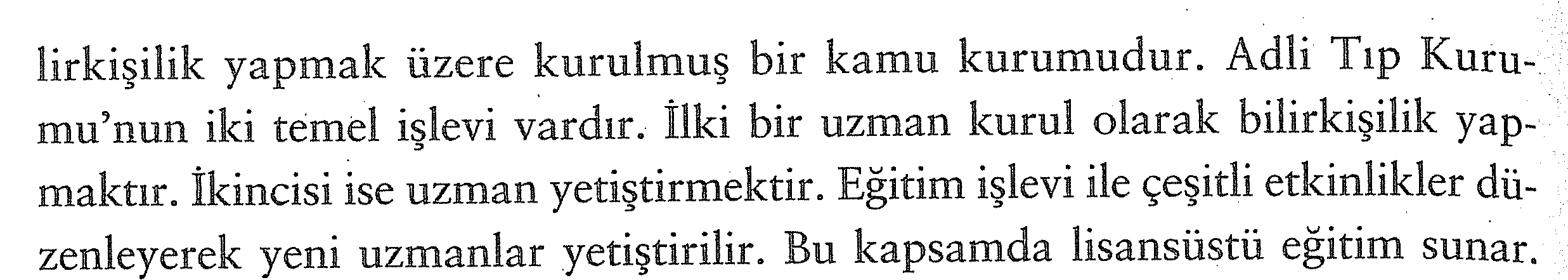 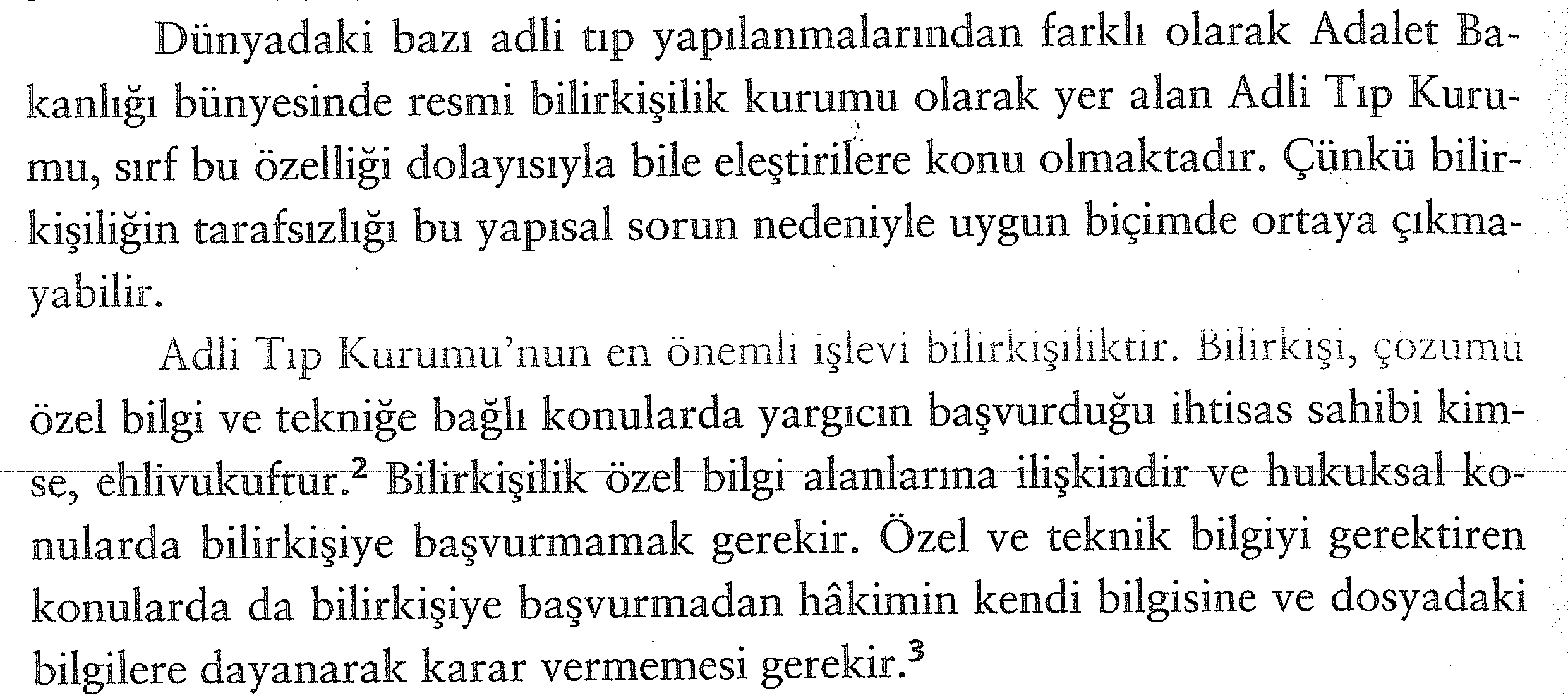 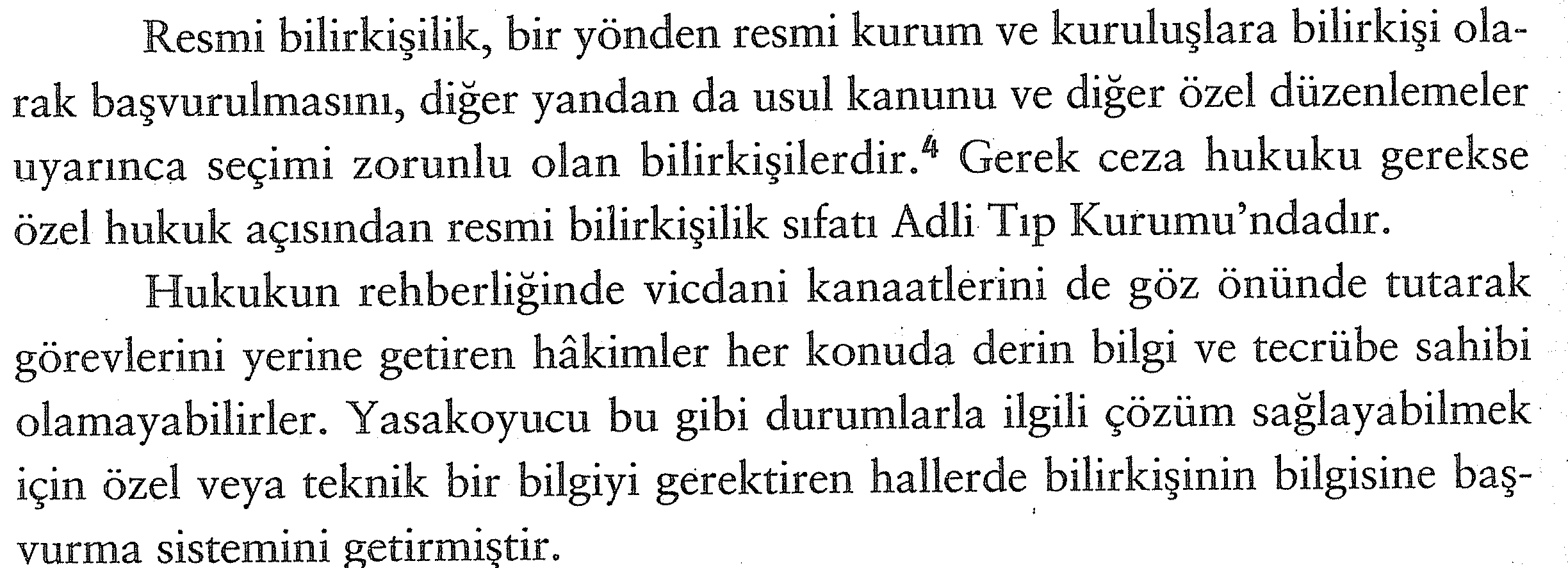 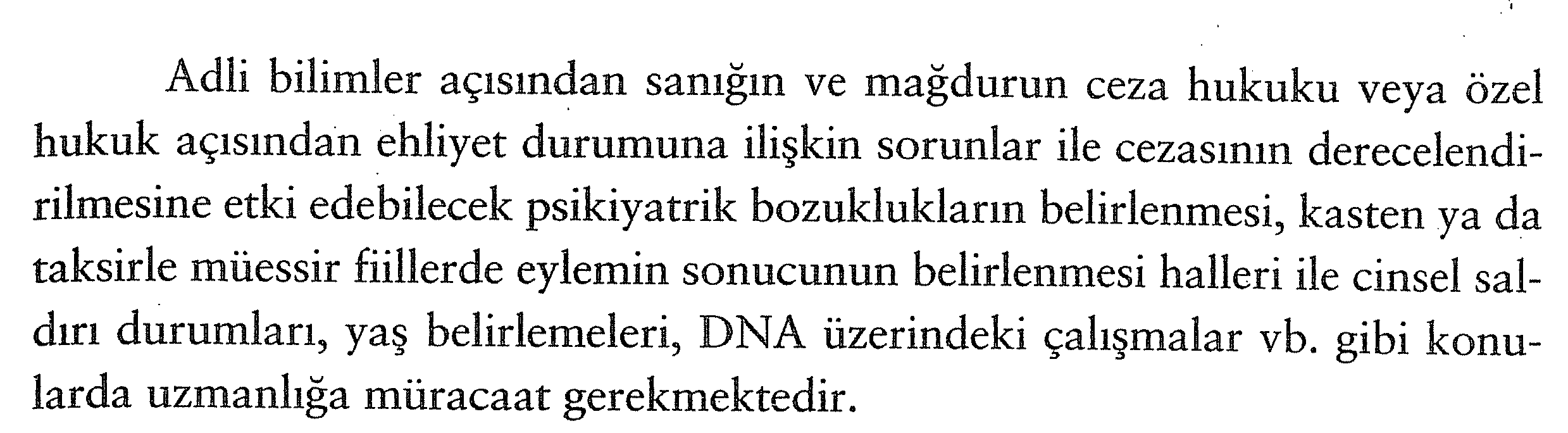 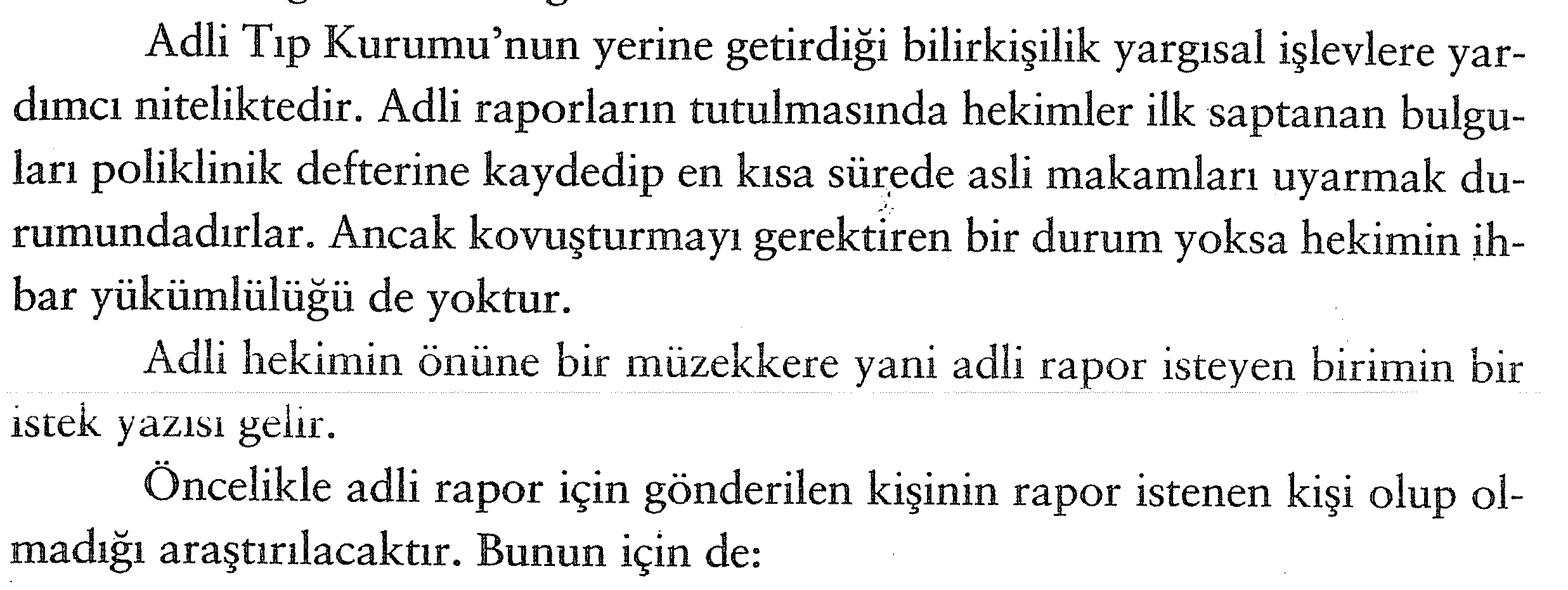 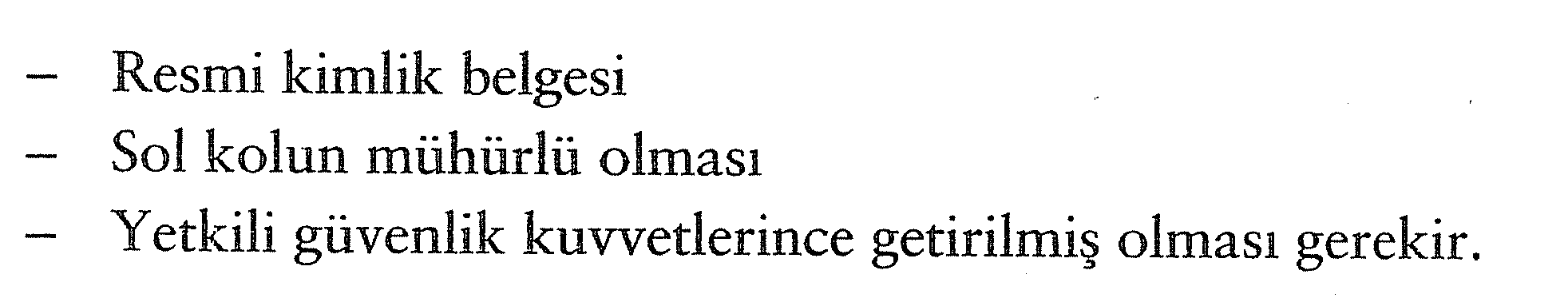 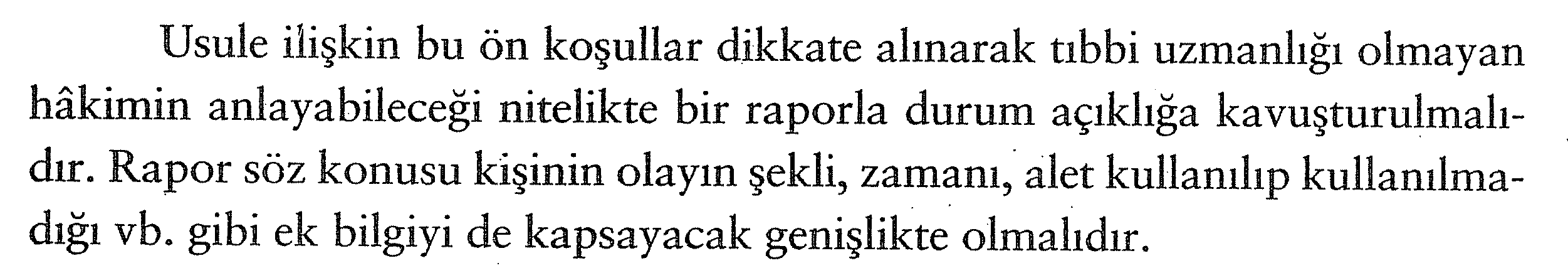 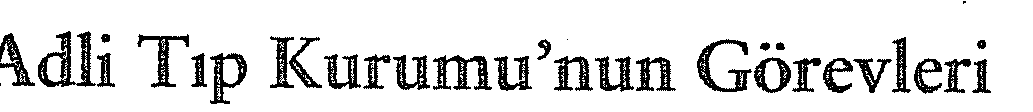 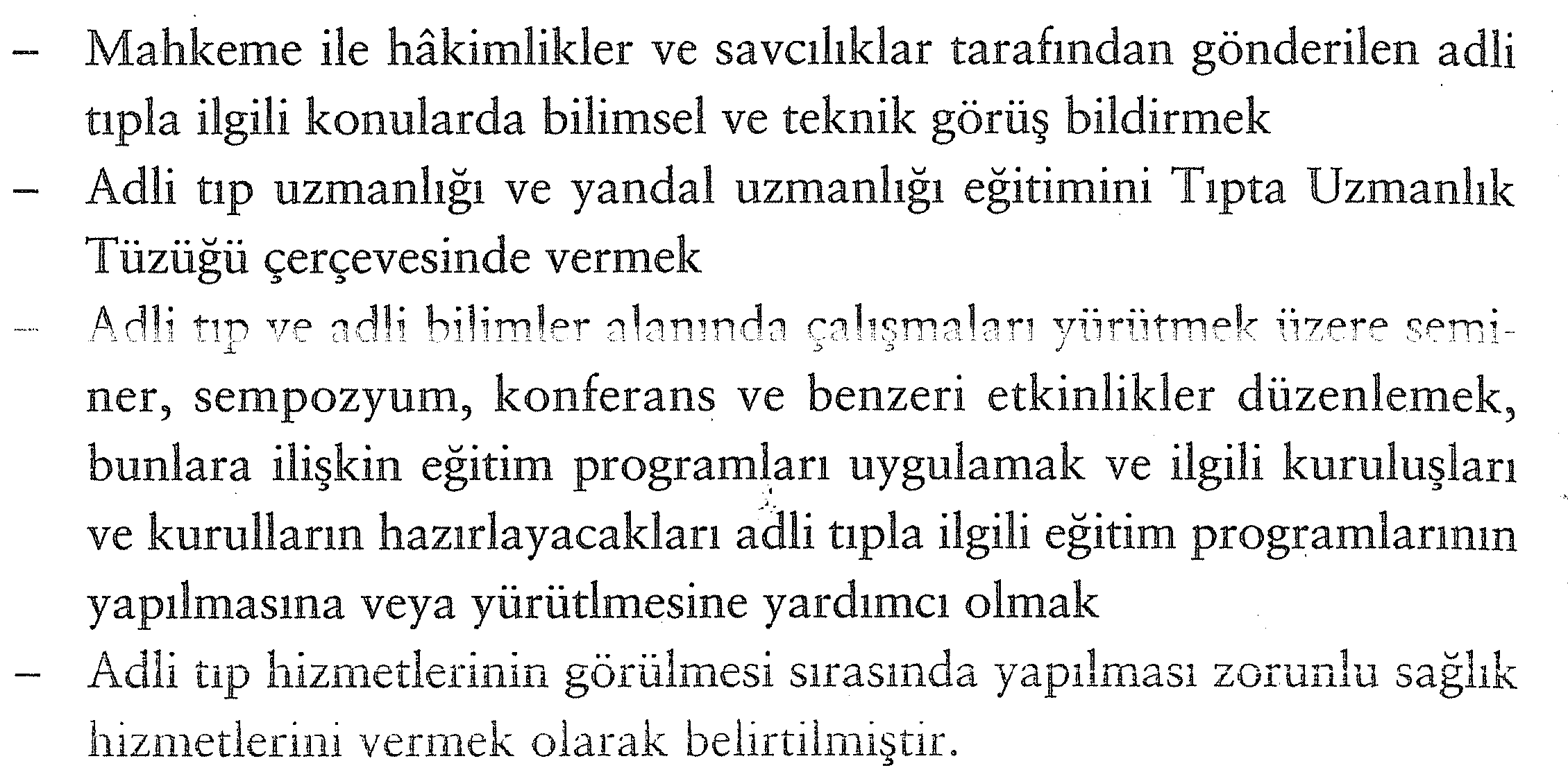 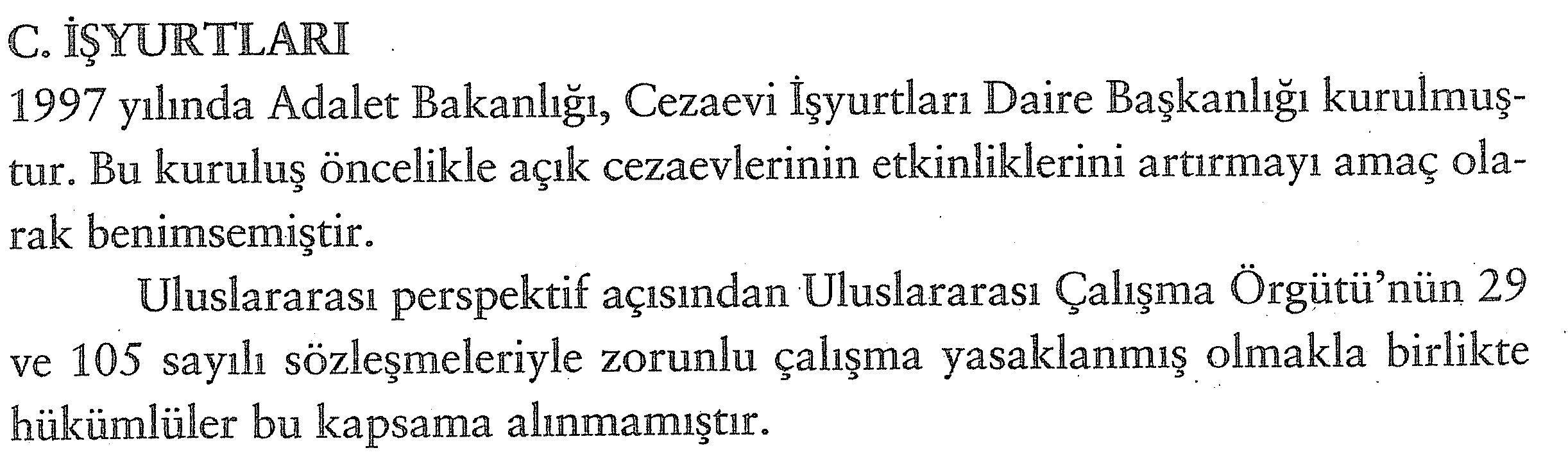 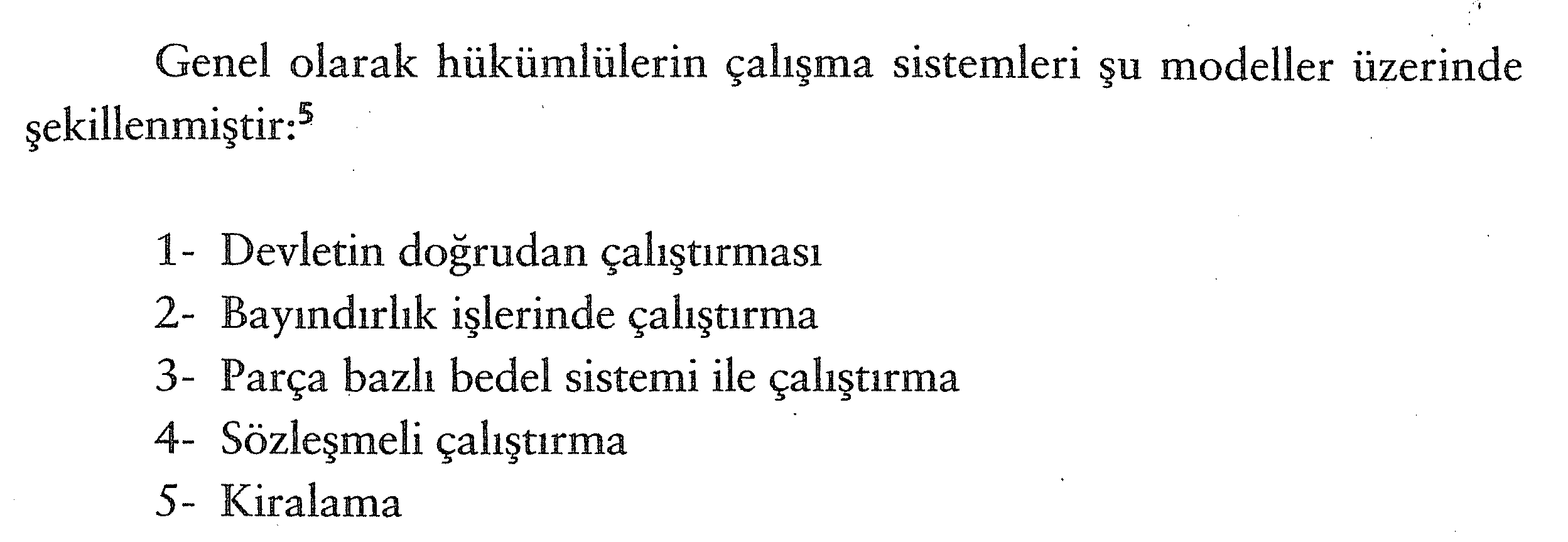 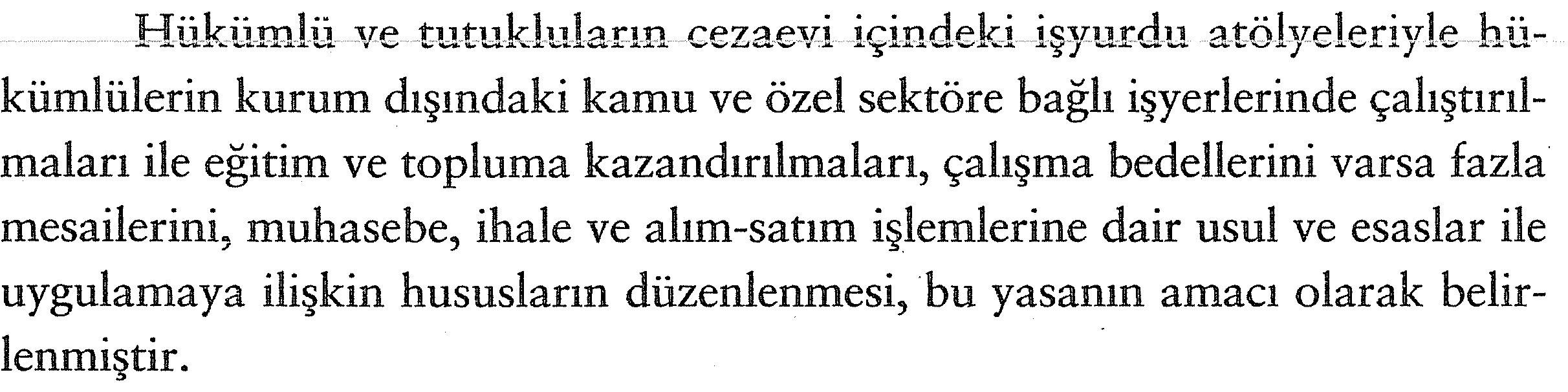 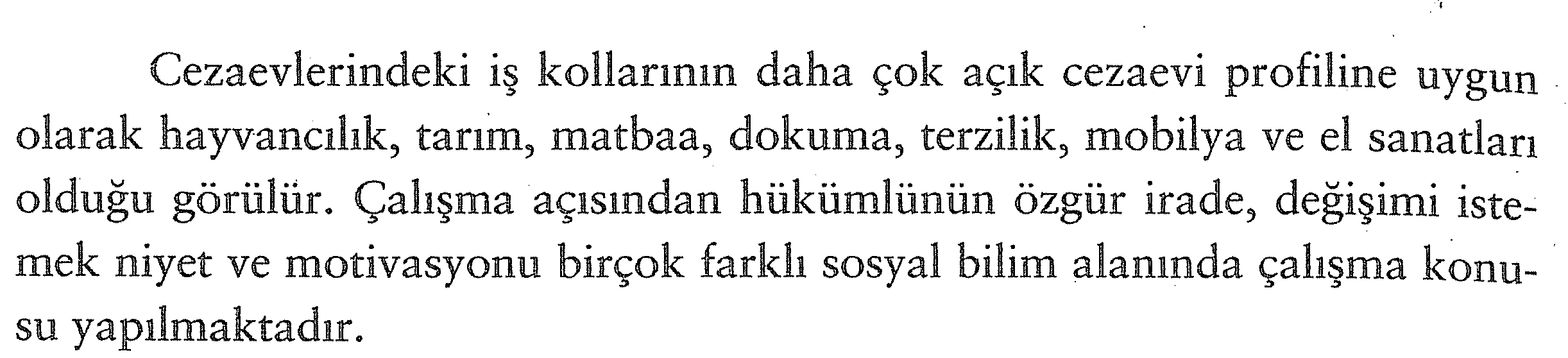 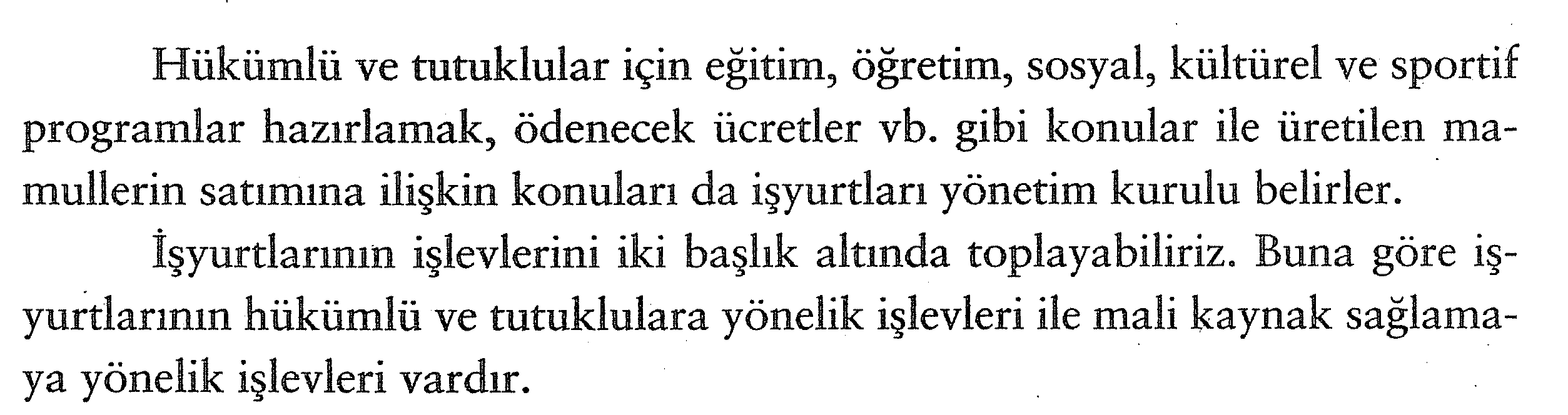 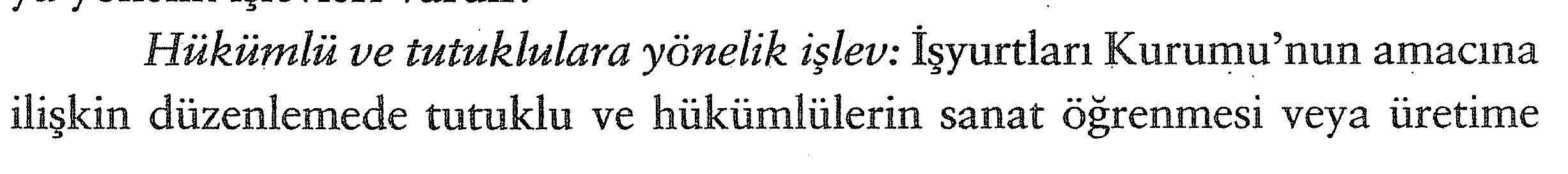 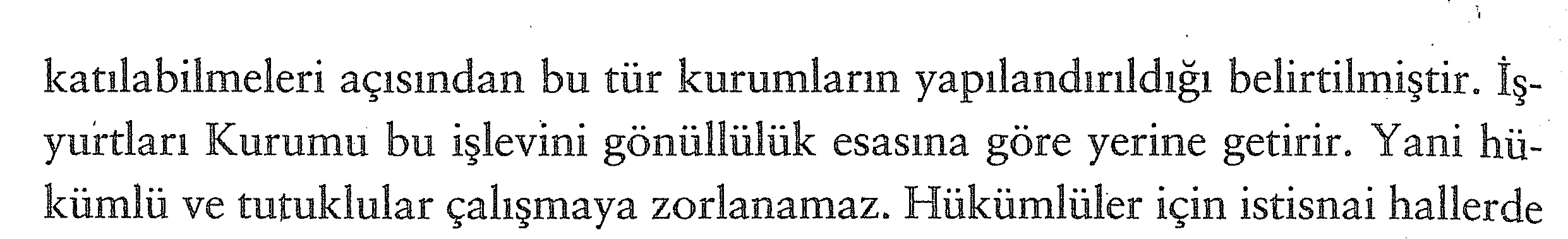 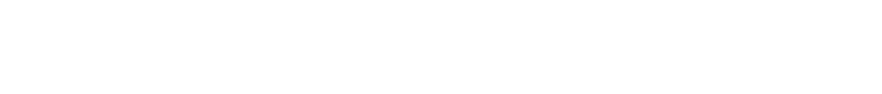 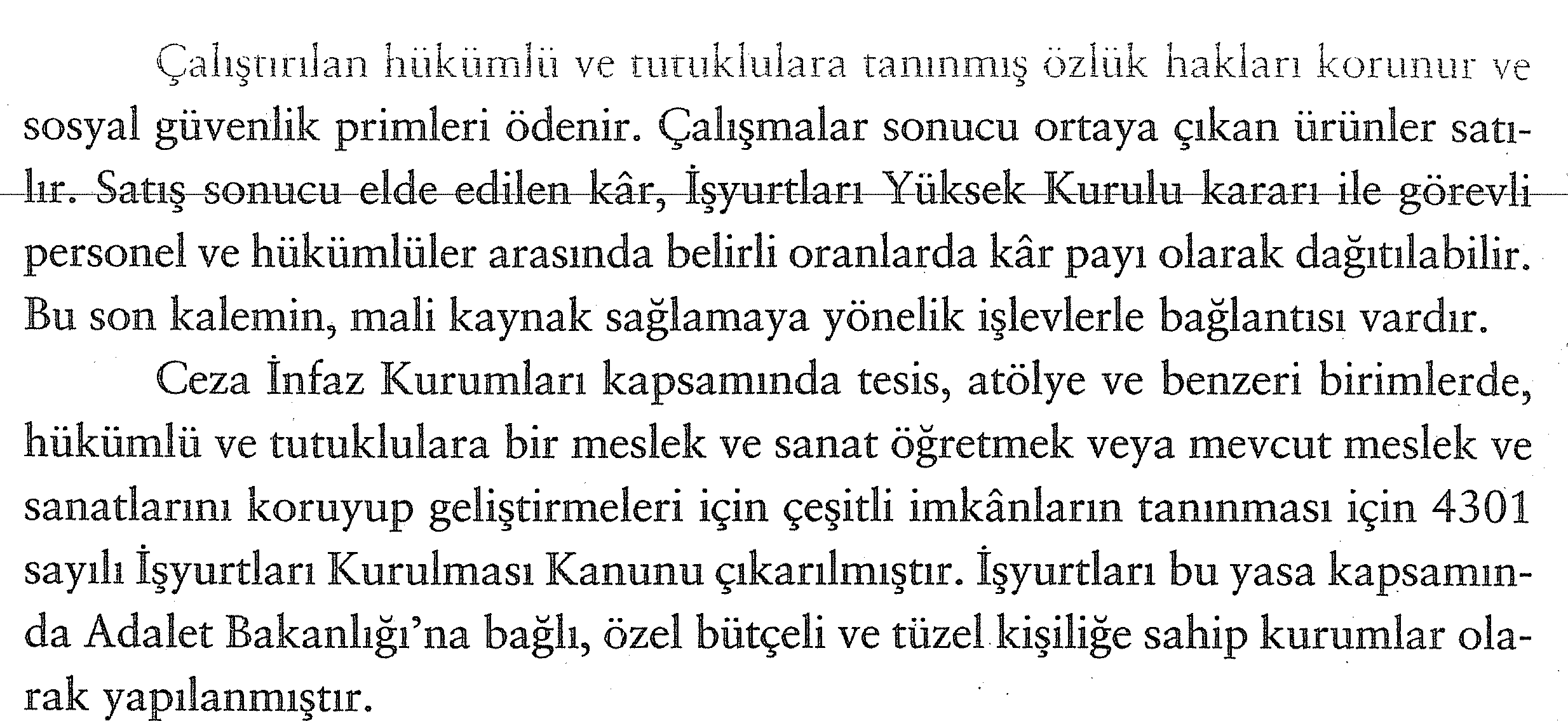 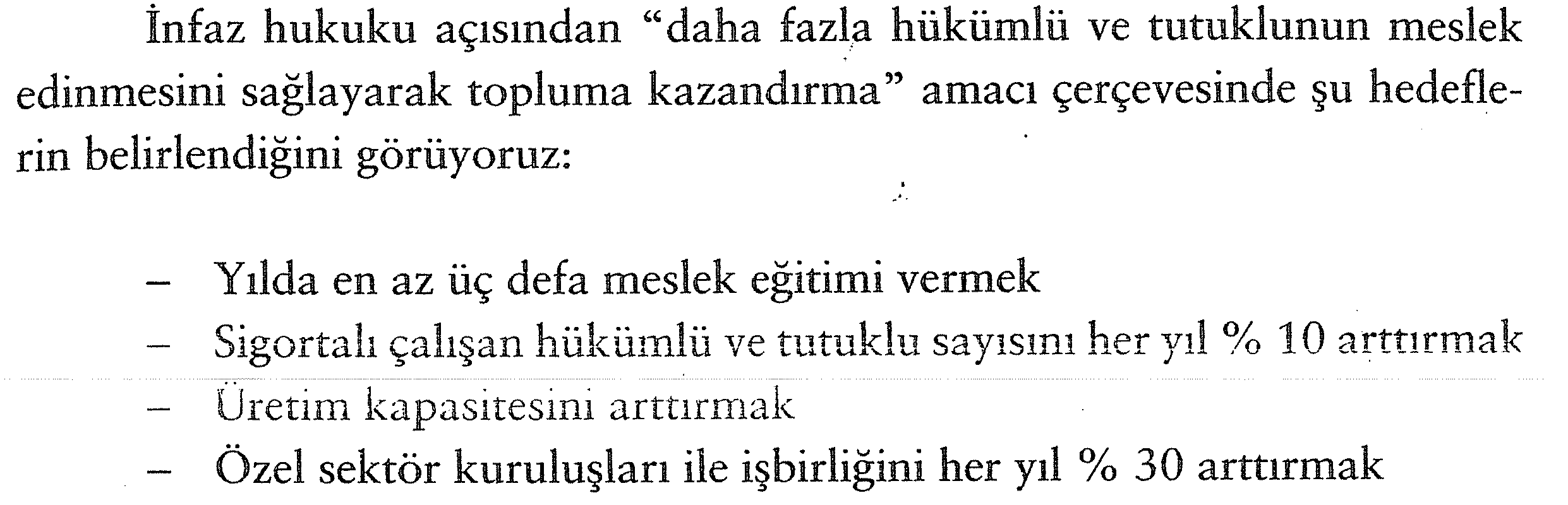 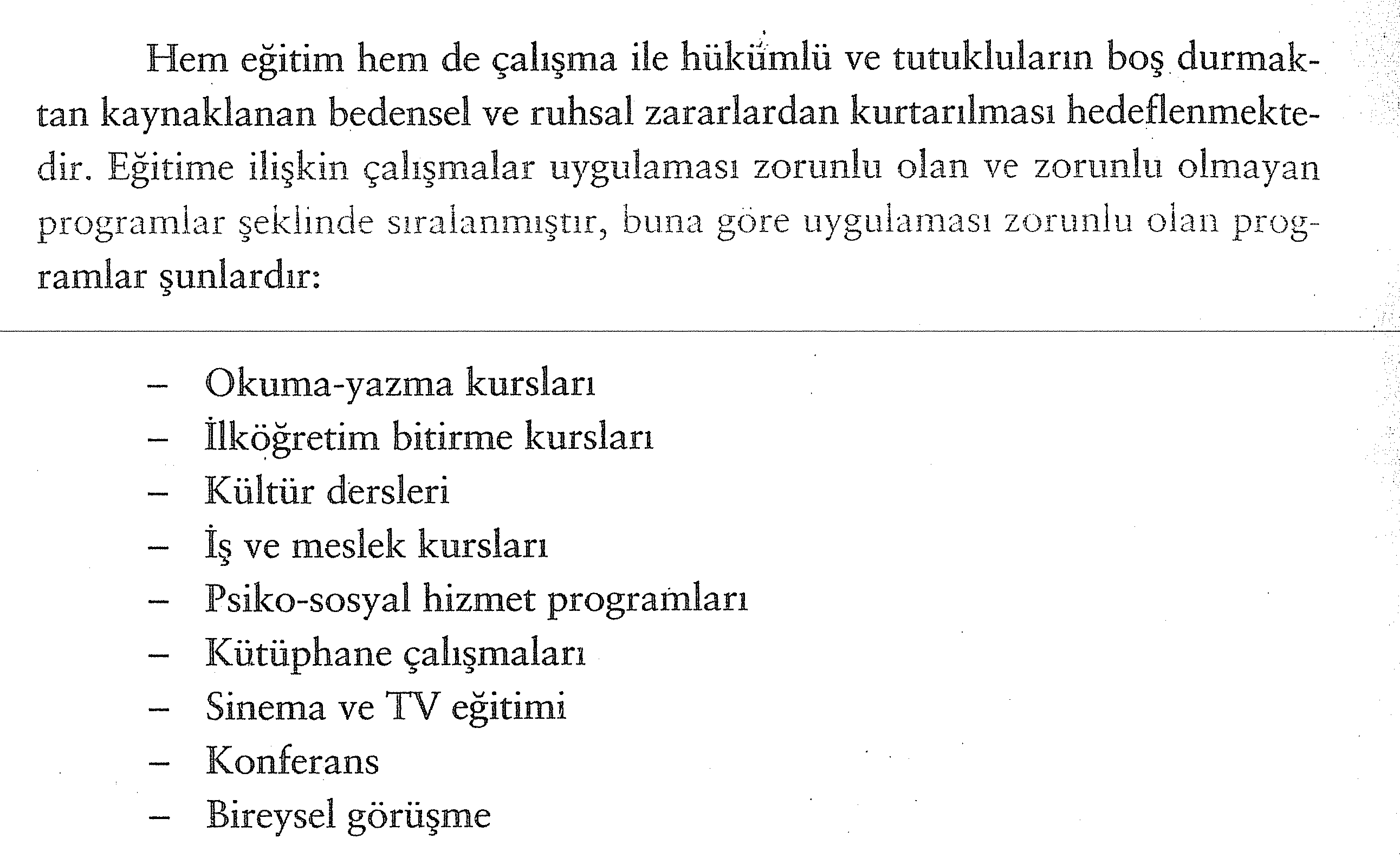 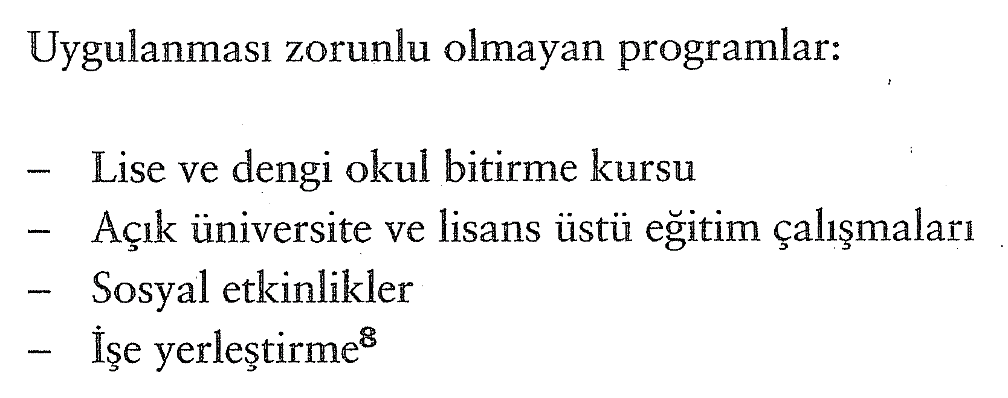 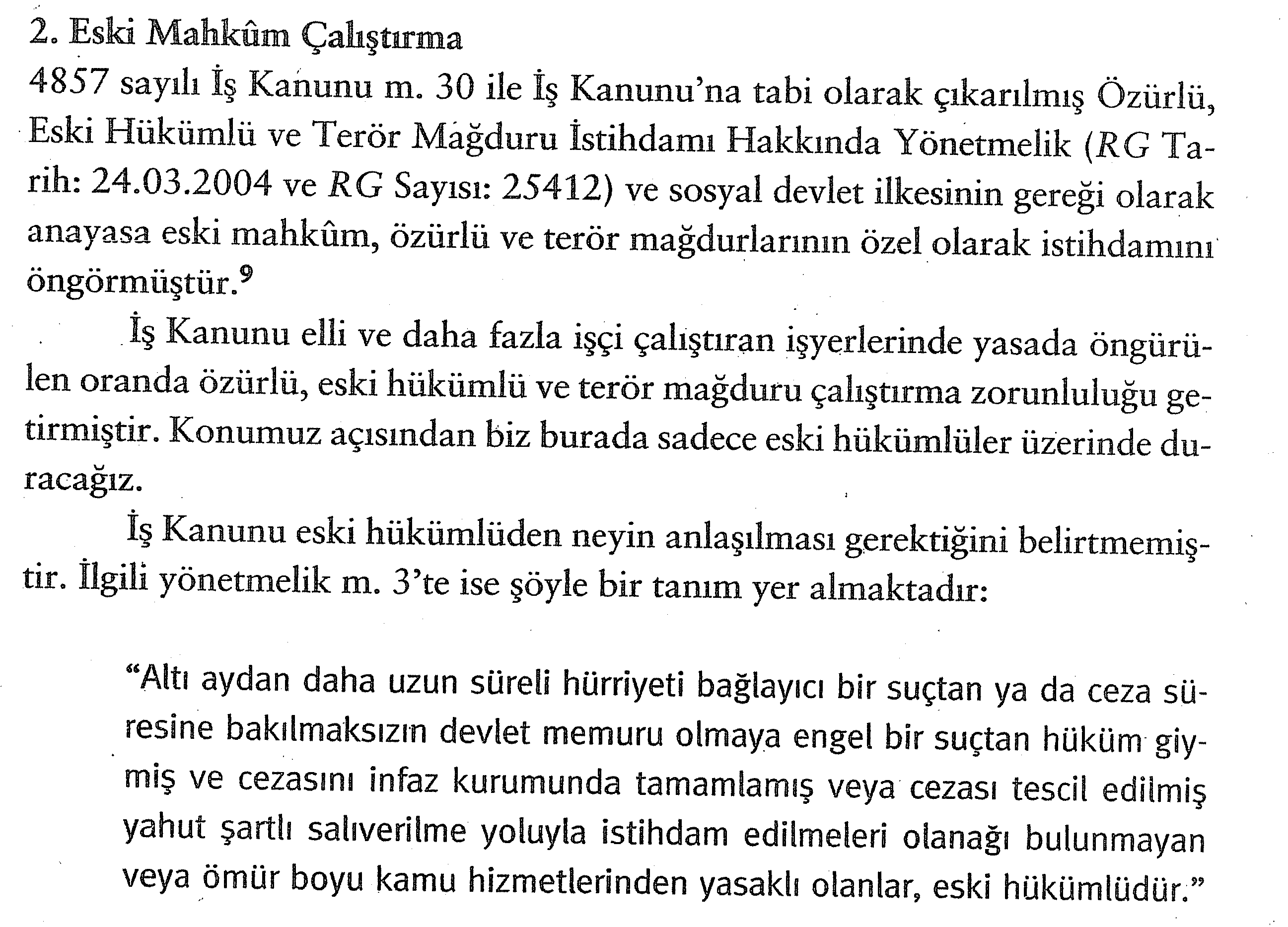 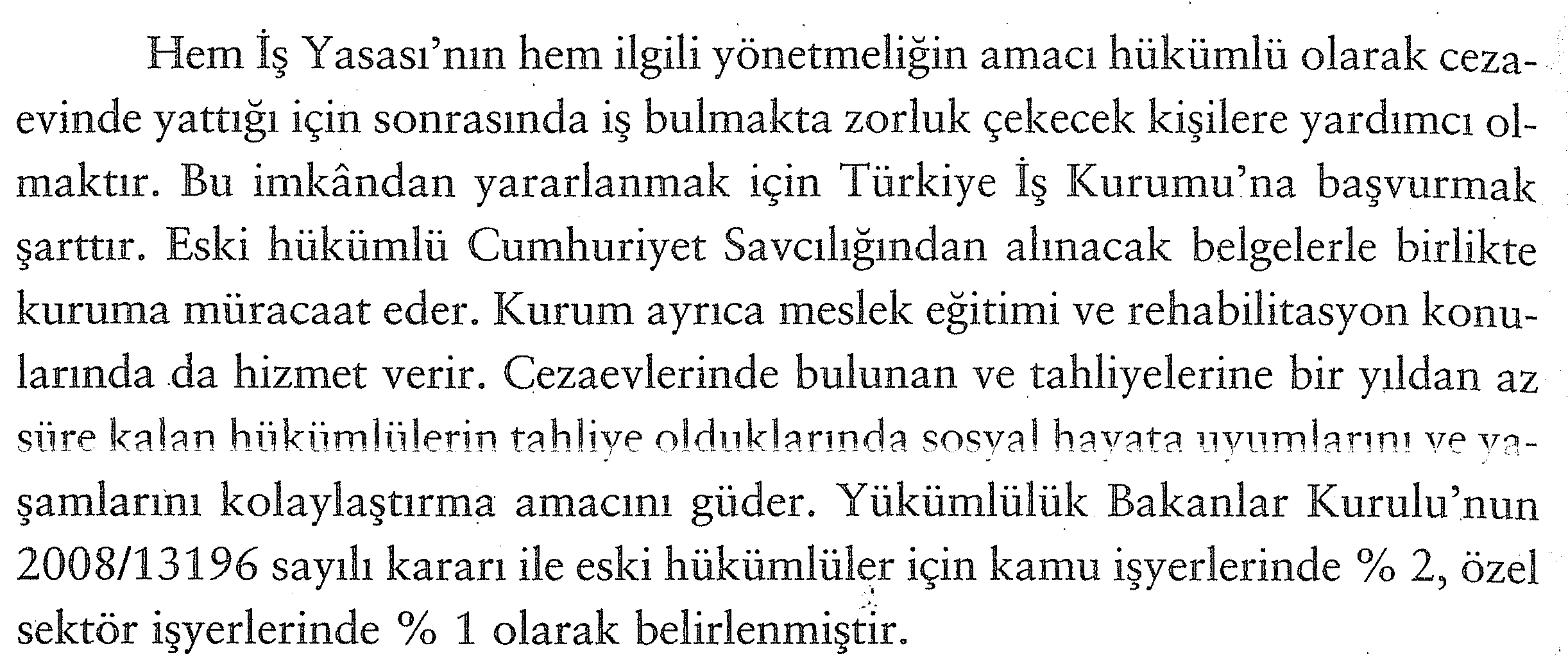 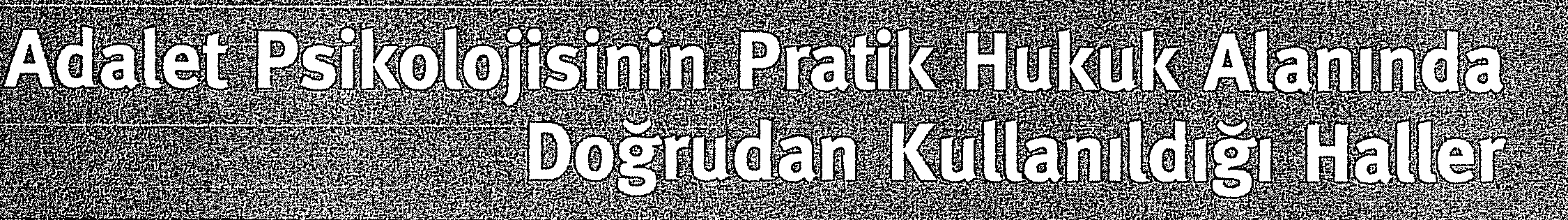 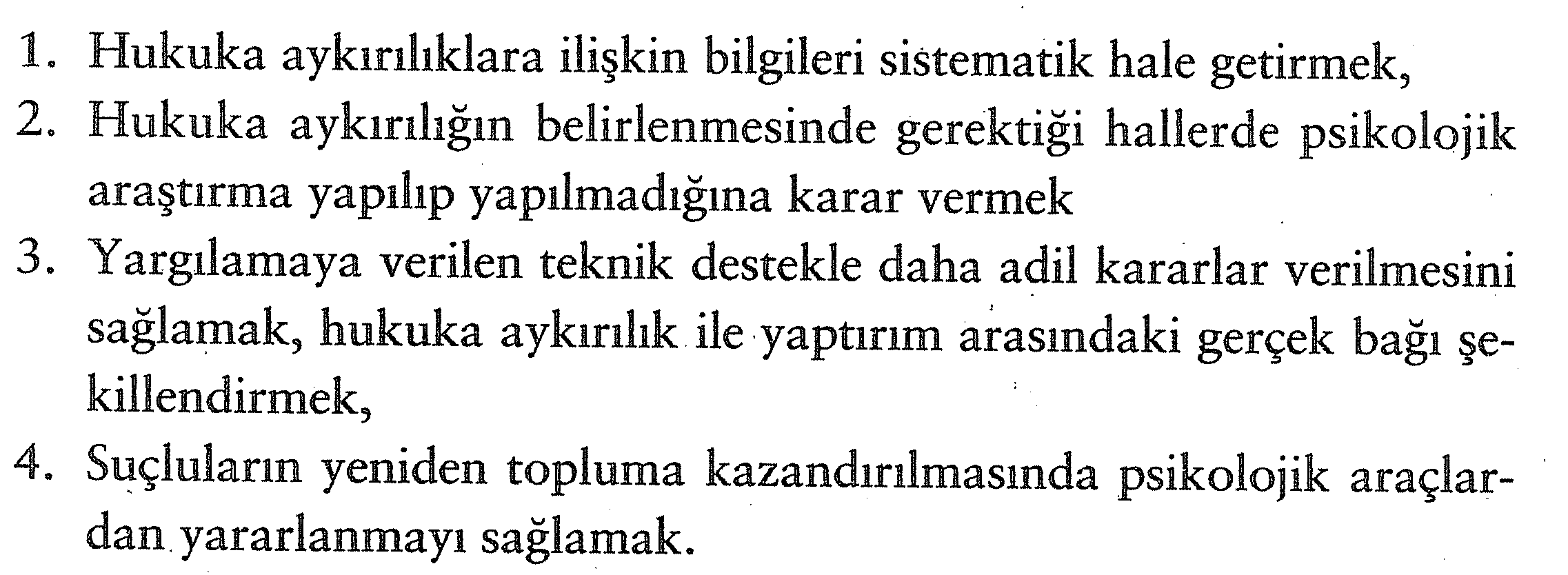 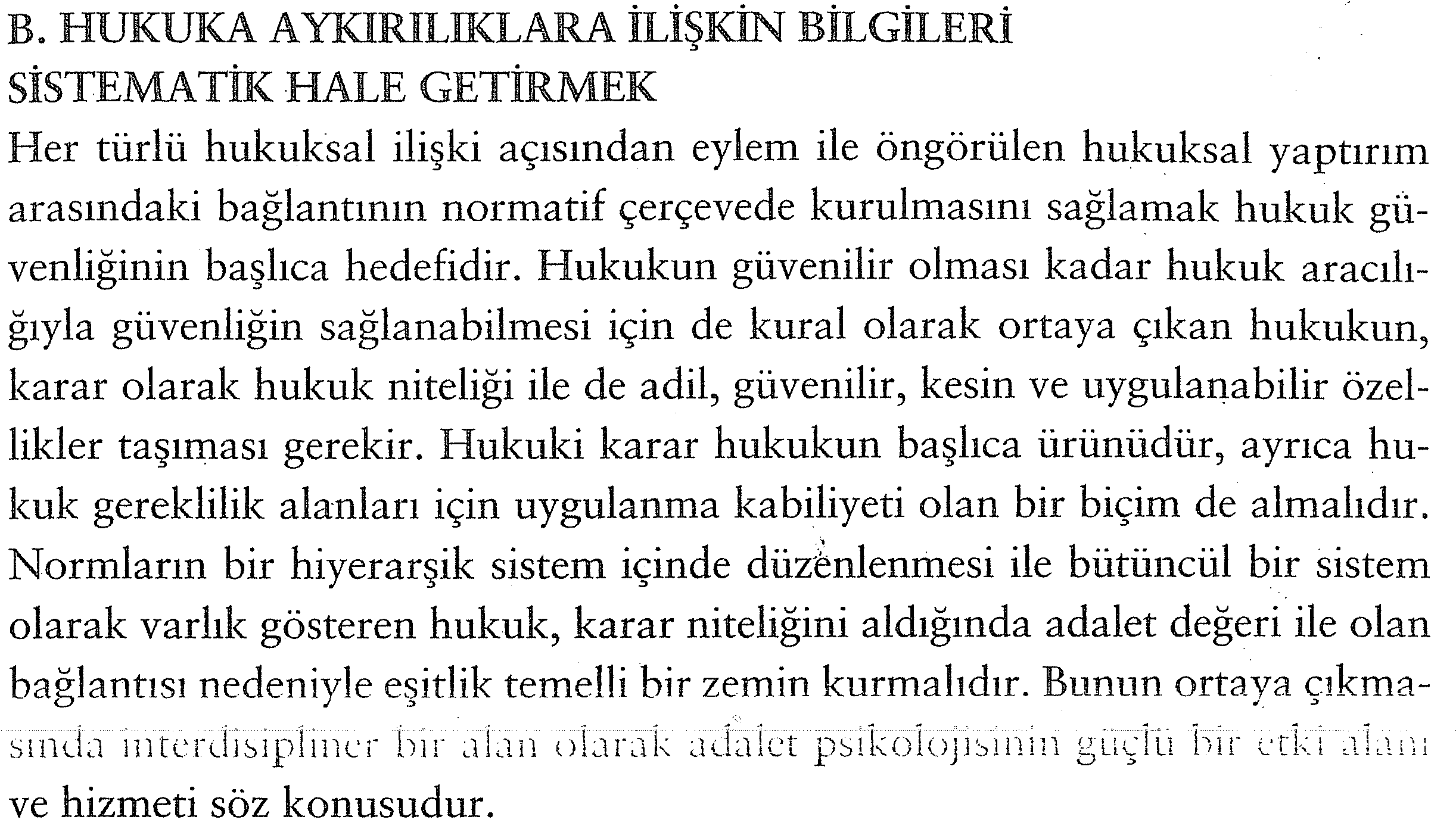 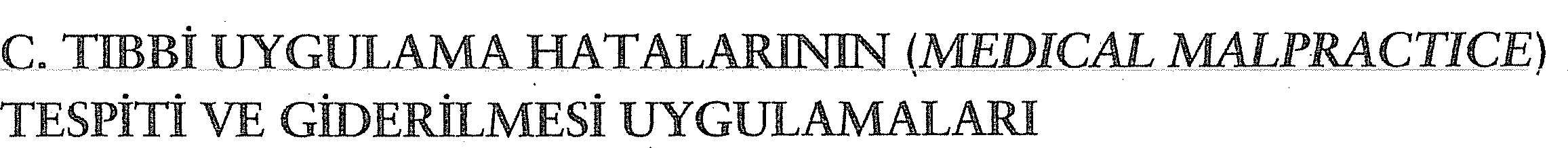 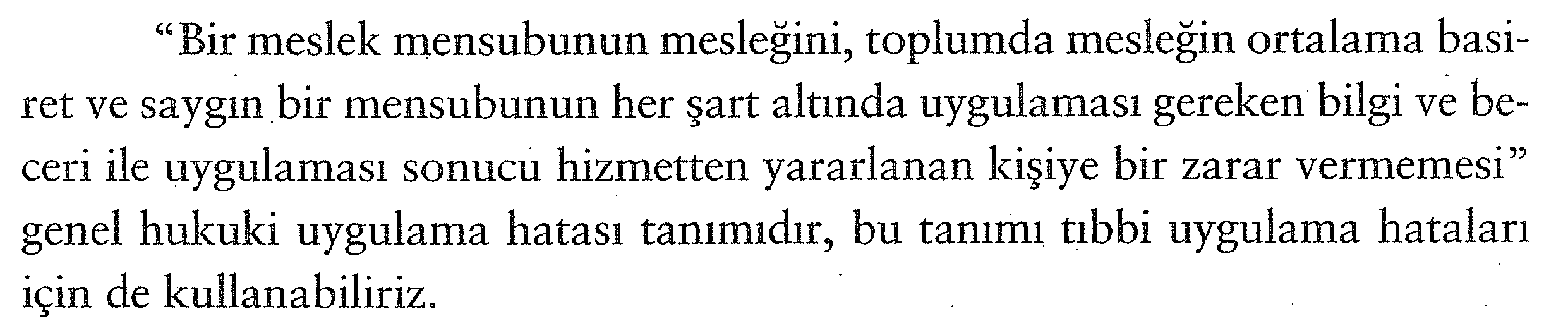 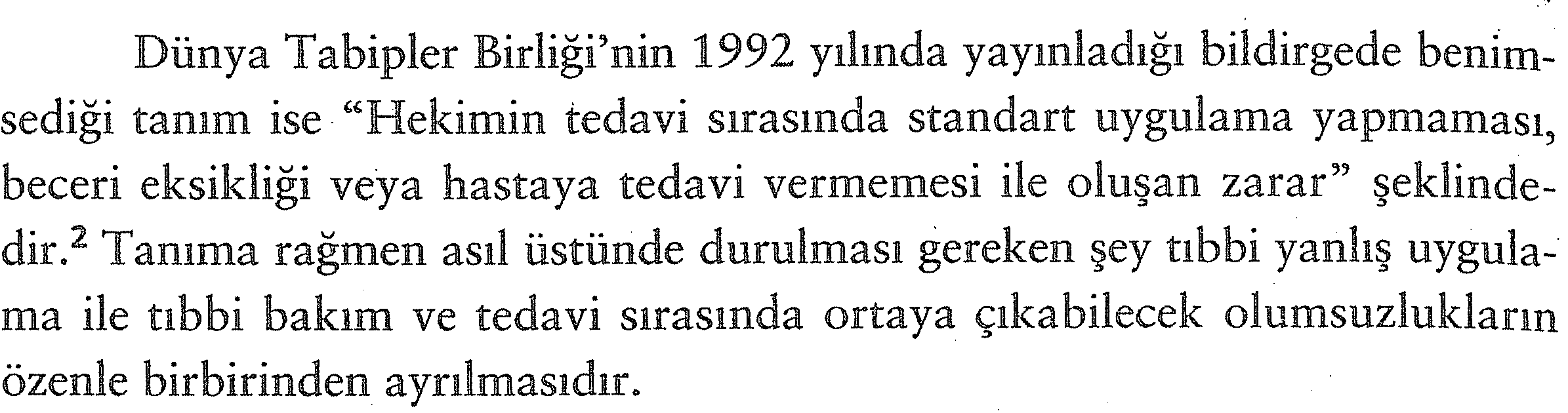 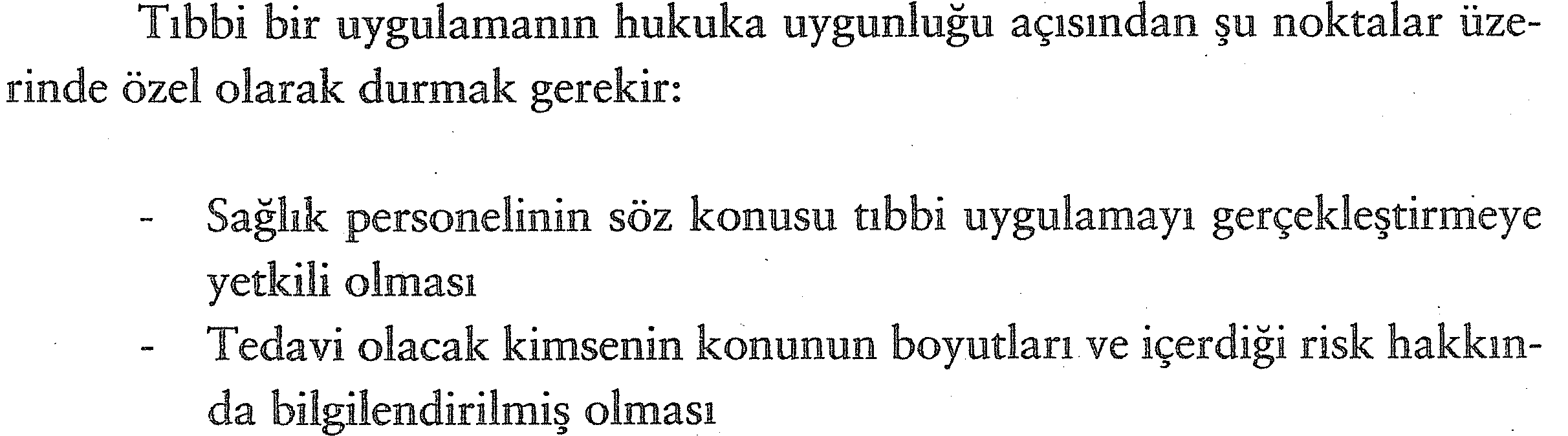 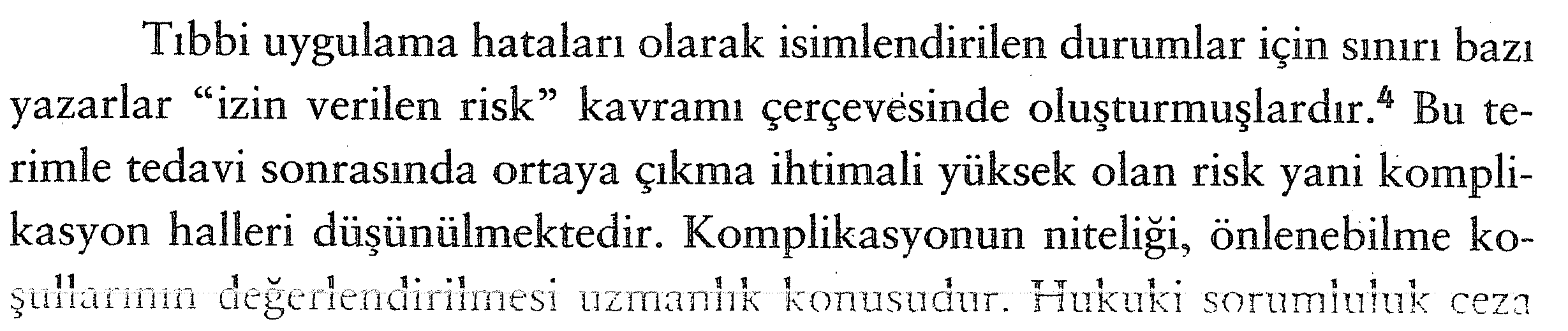 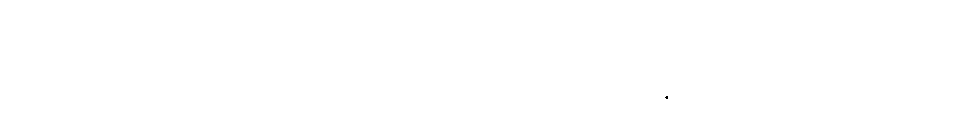 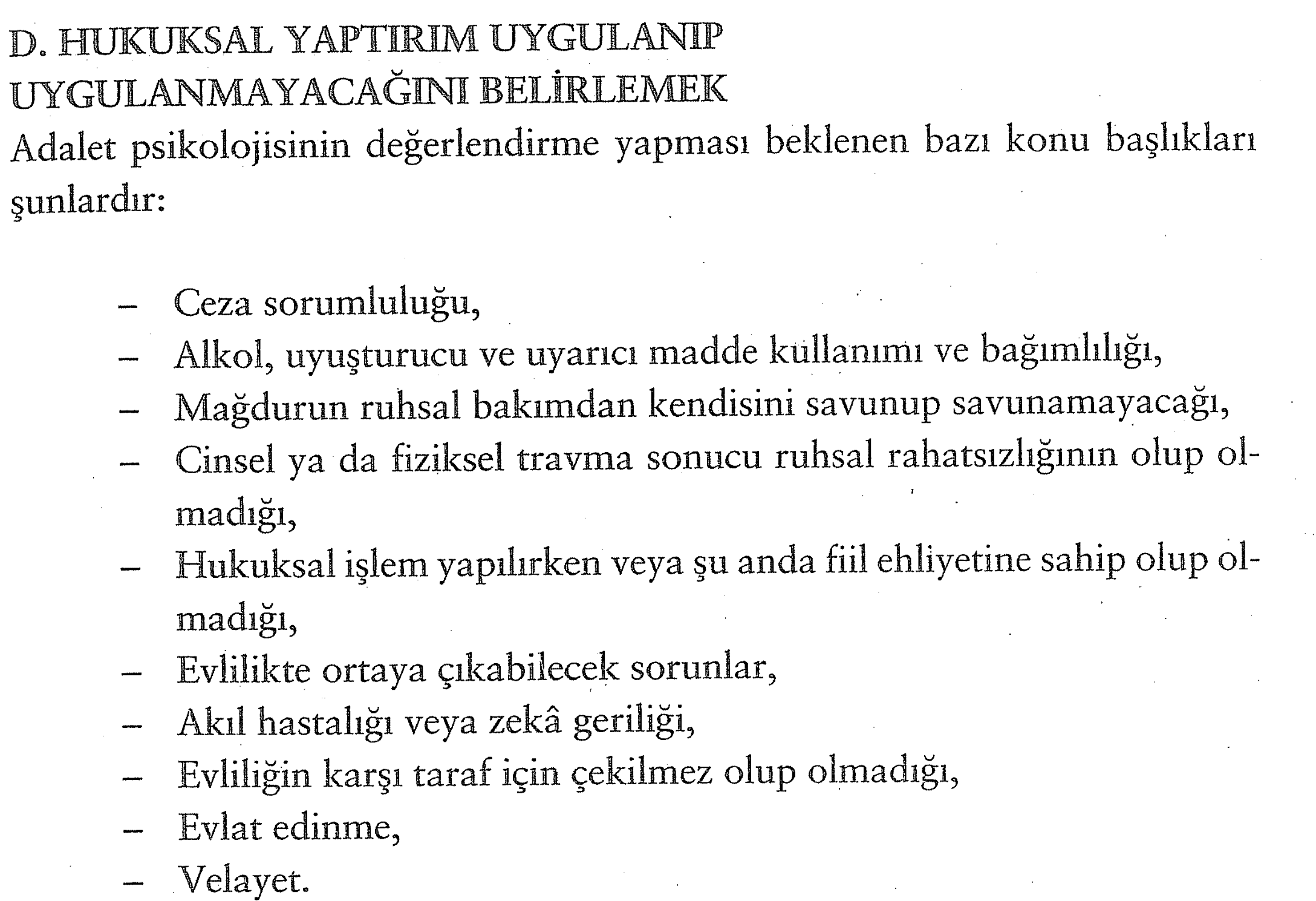 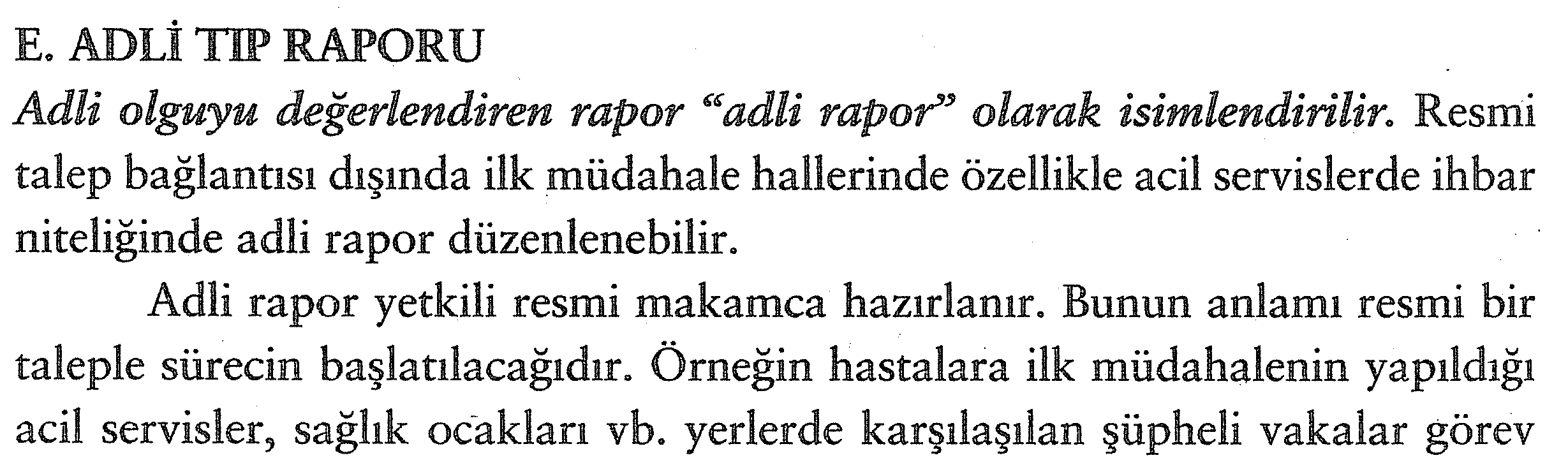 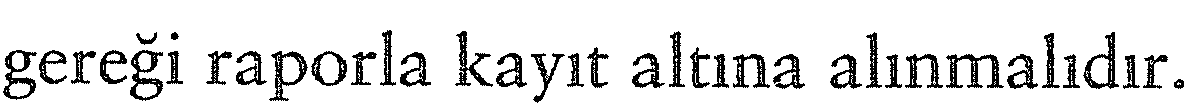 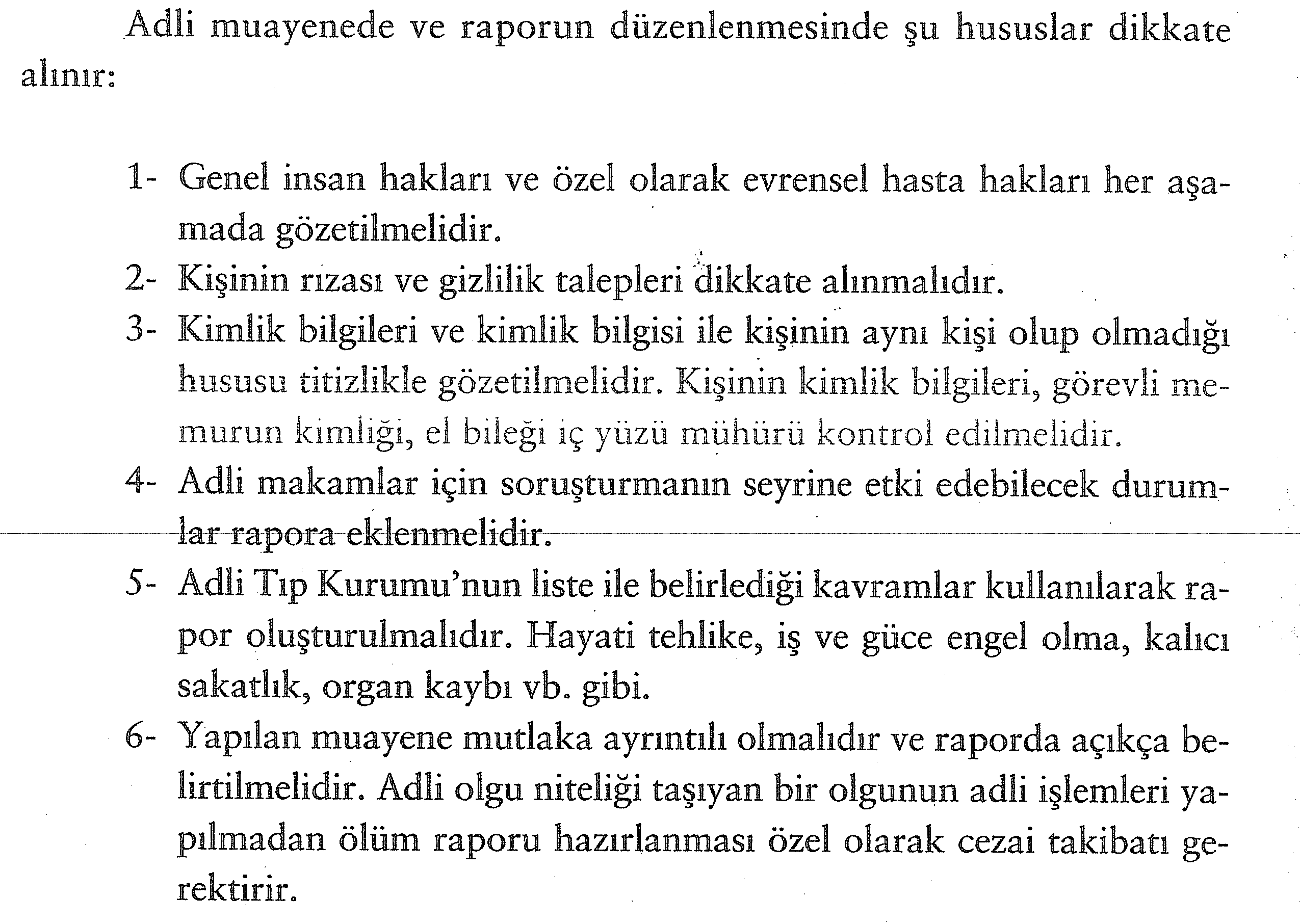 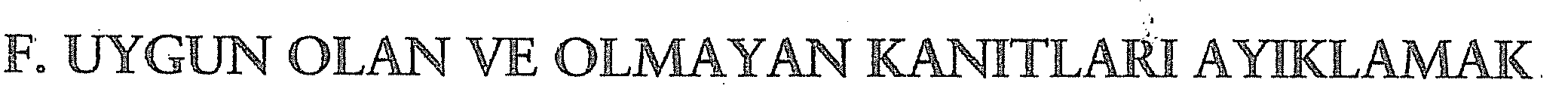 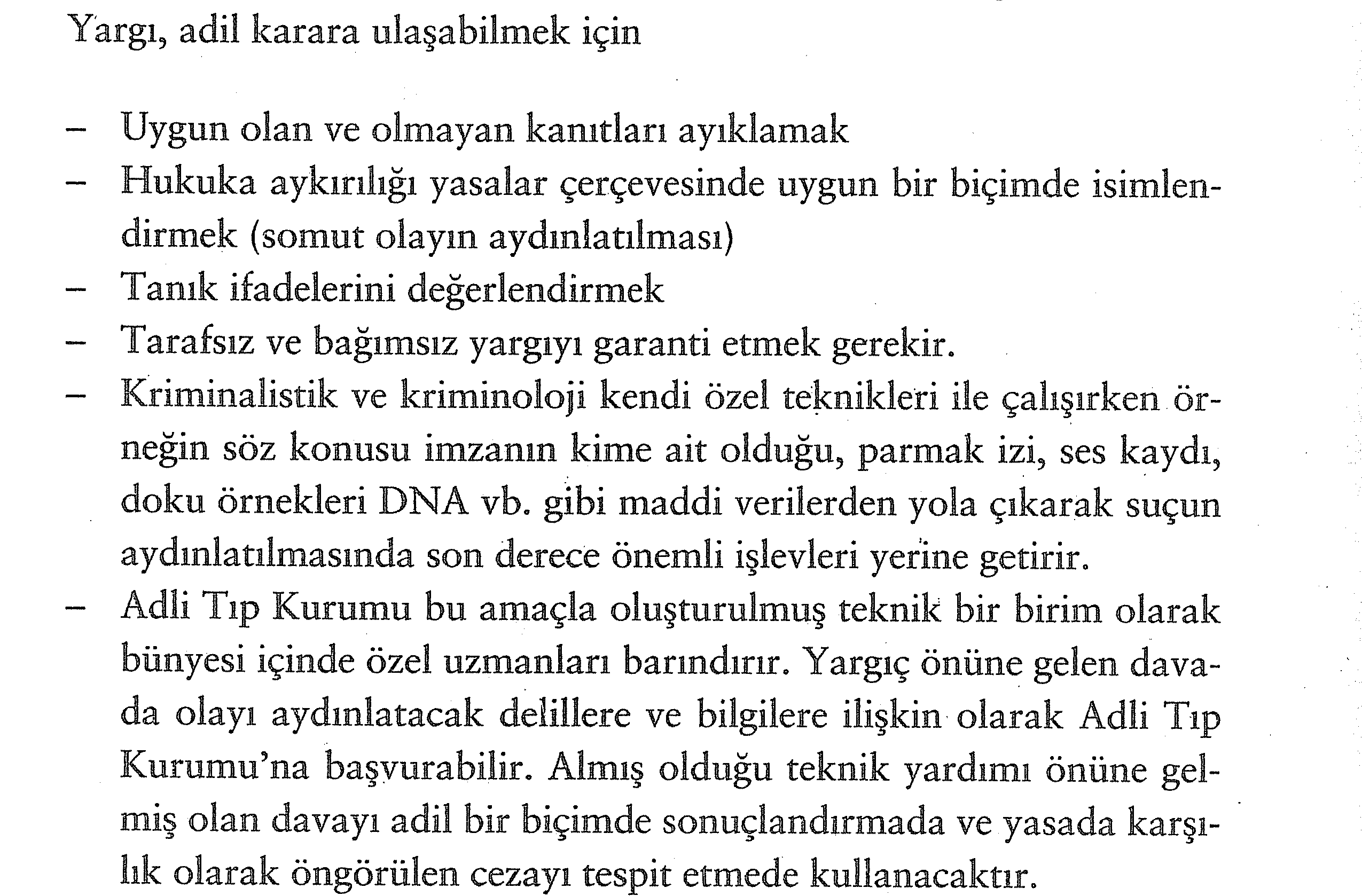 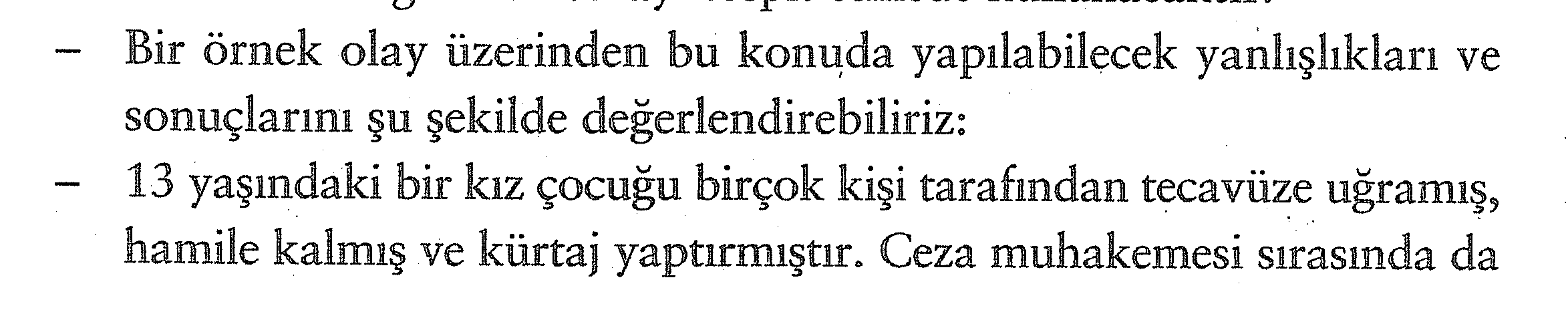 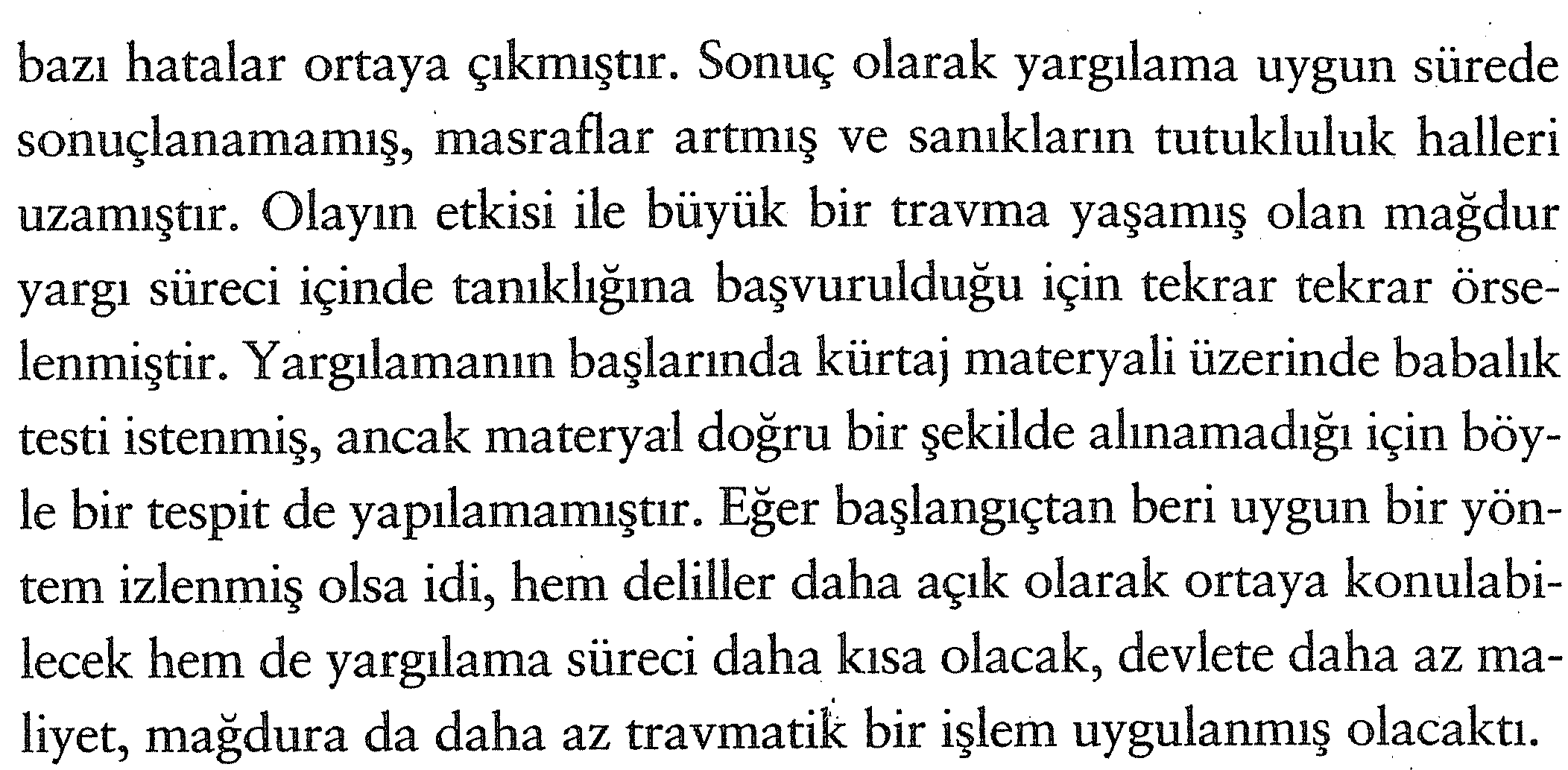 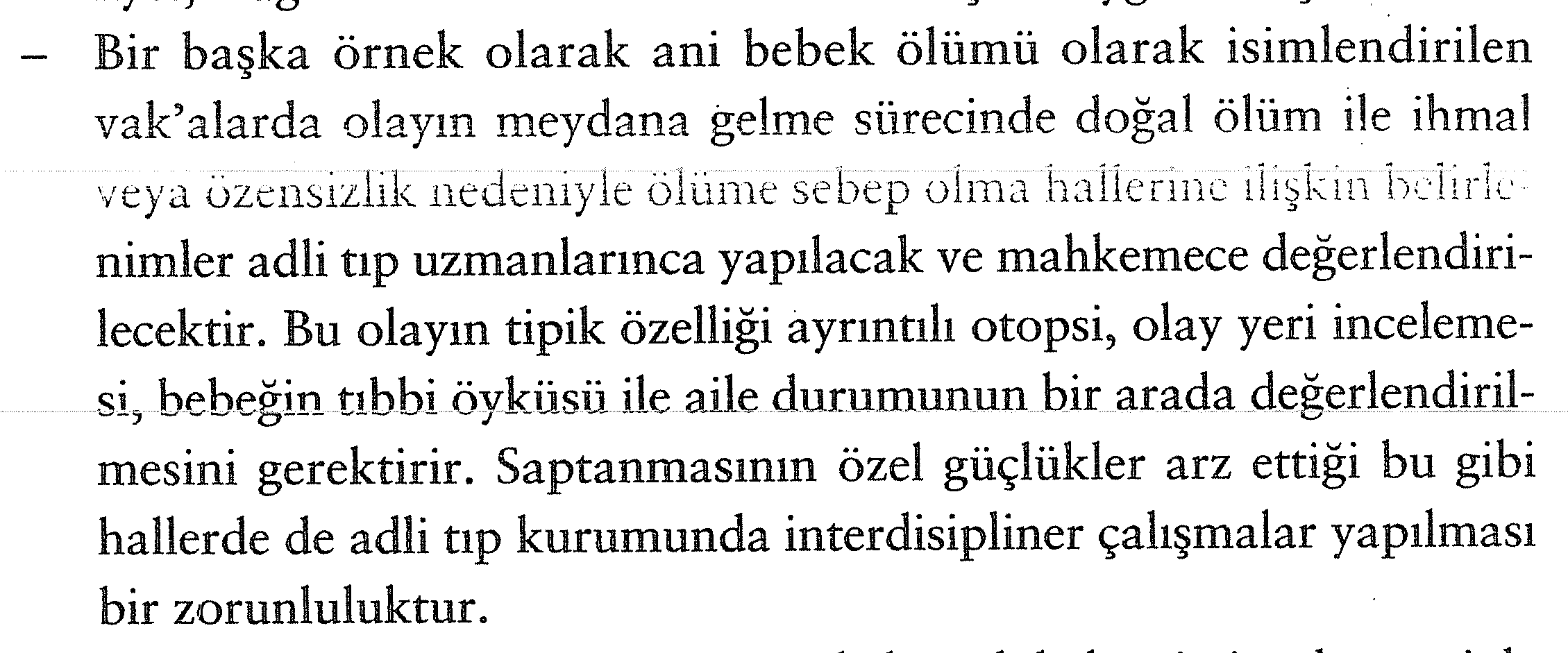 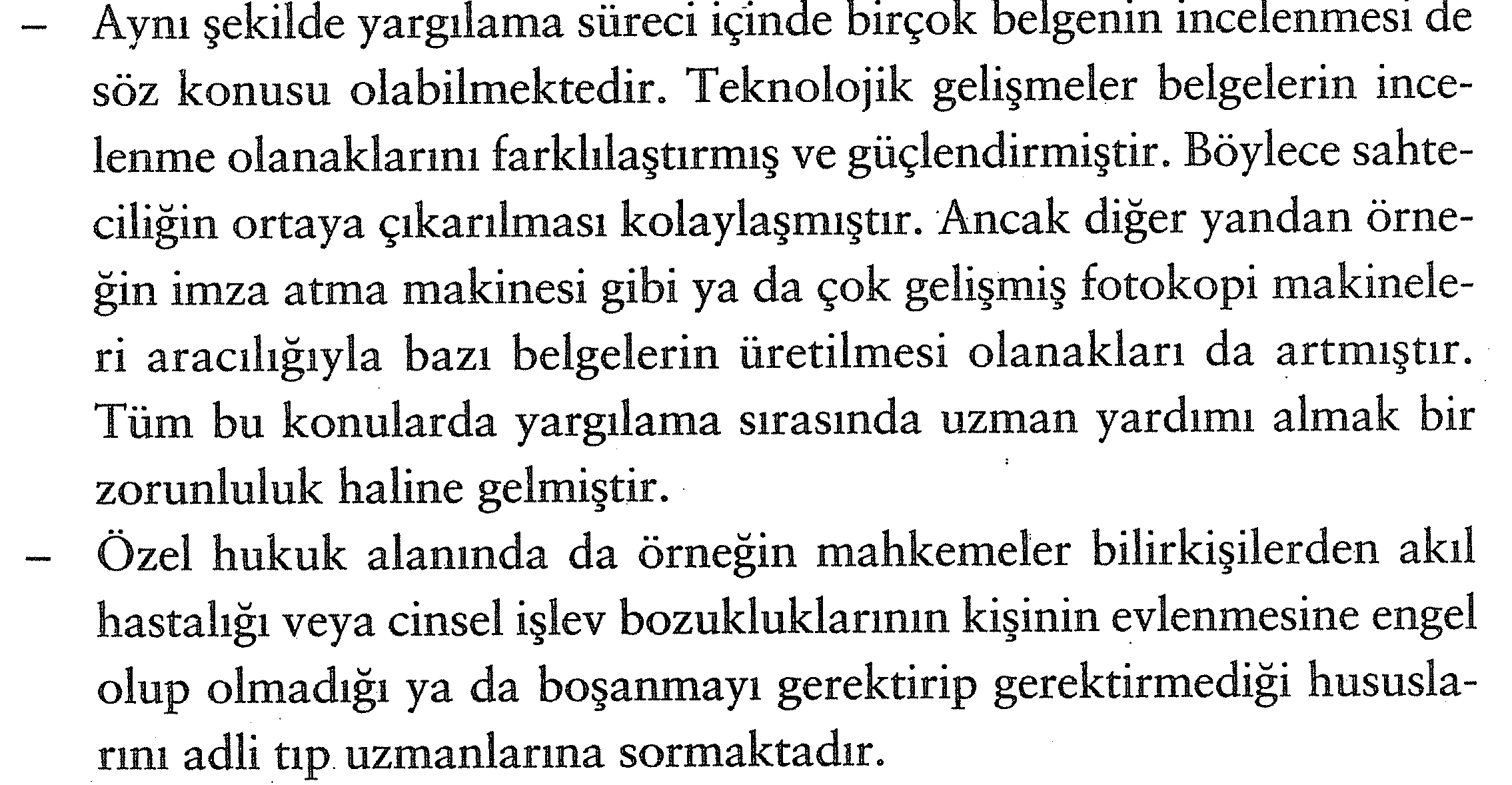